Mystery Boxes
Box #1
Rubber Duck
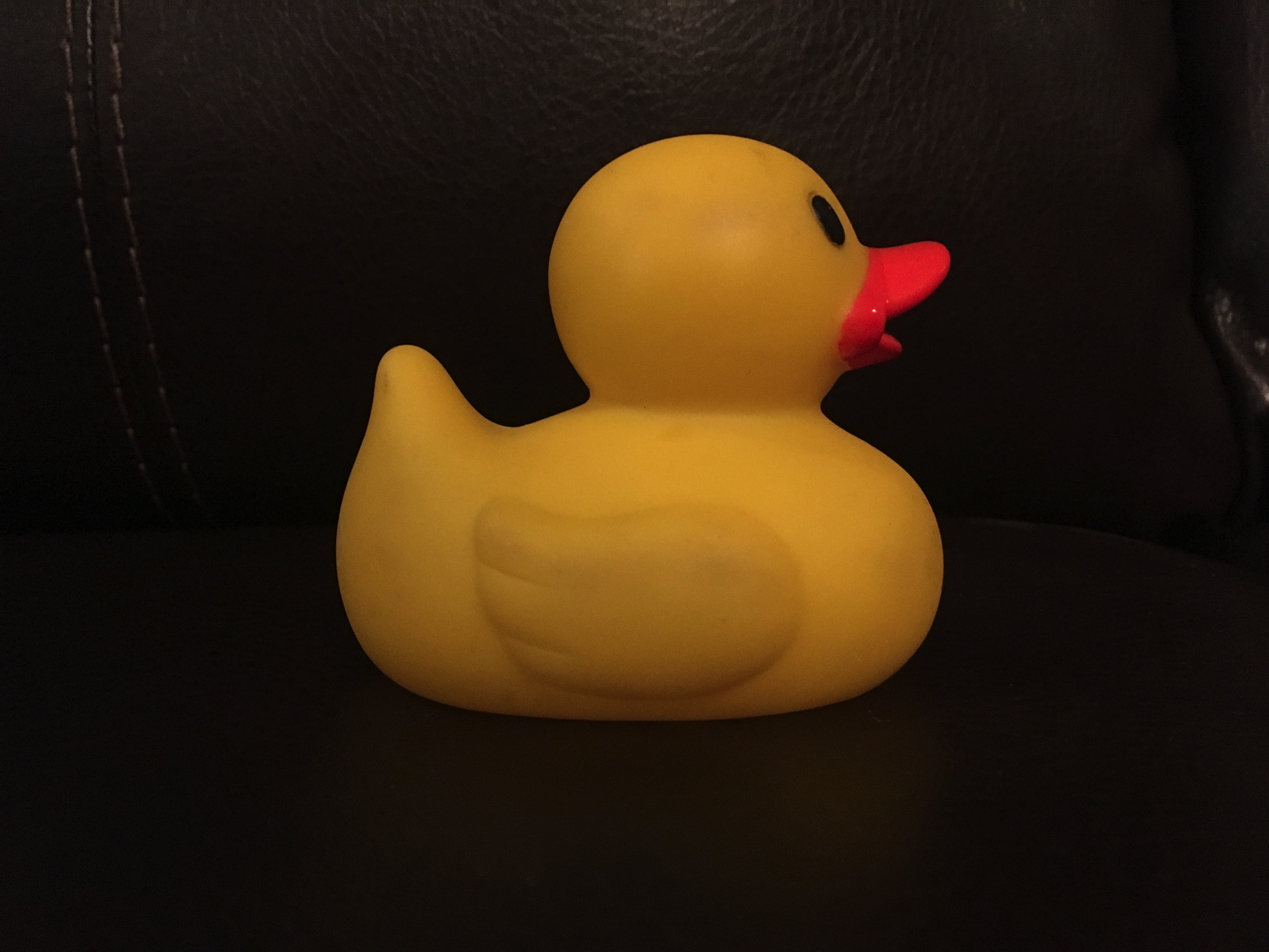 Box #2Grasshopper
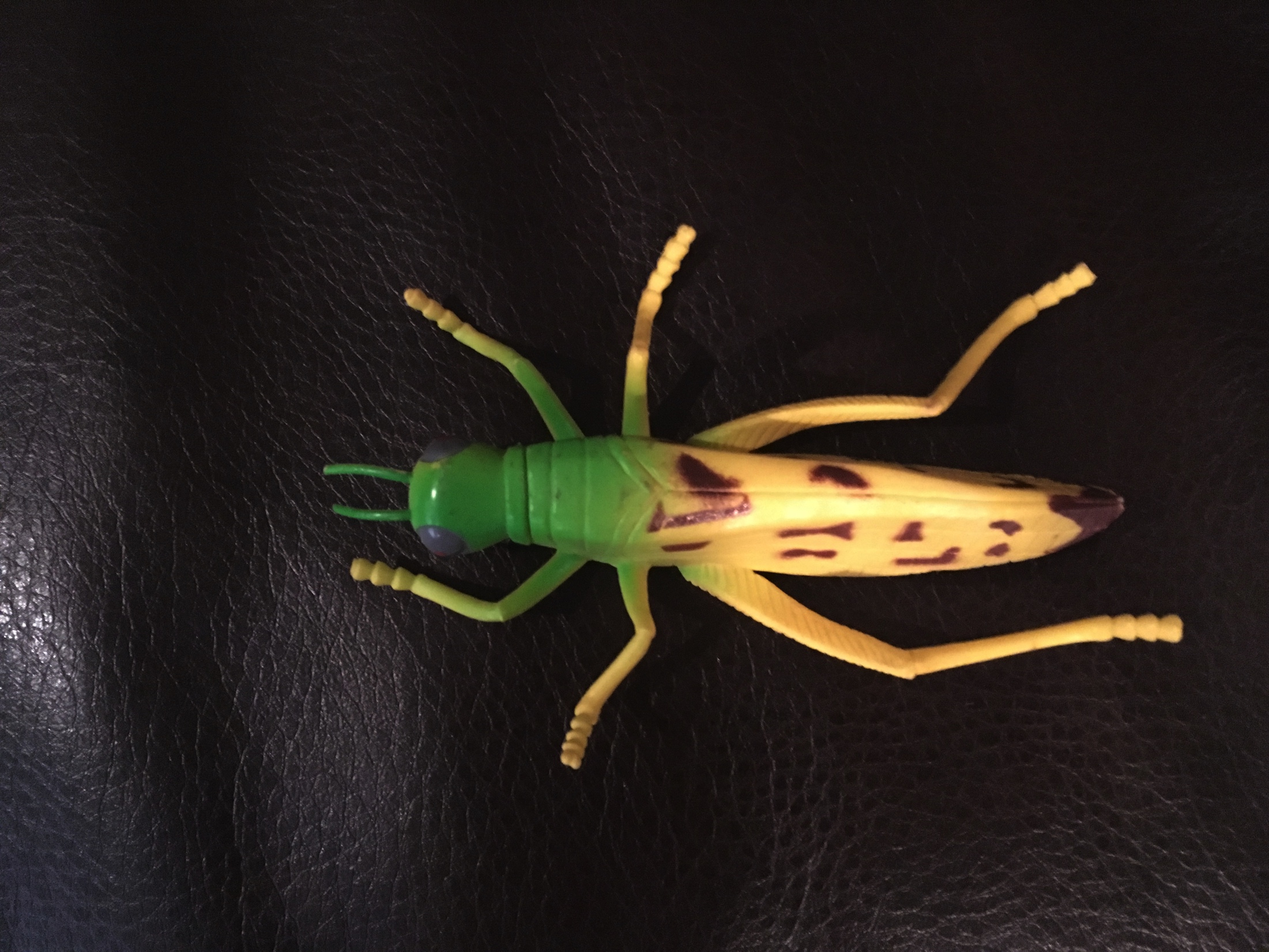 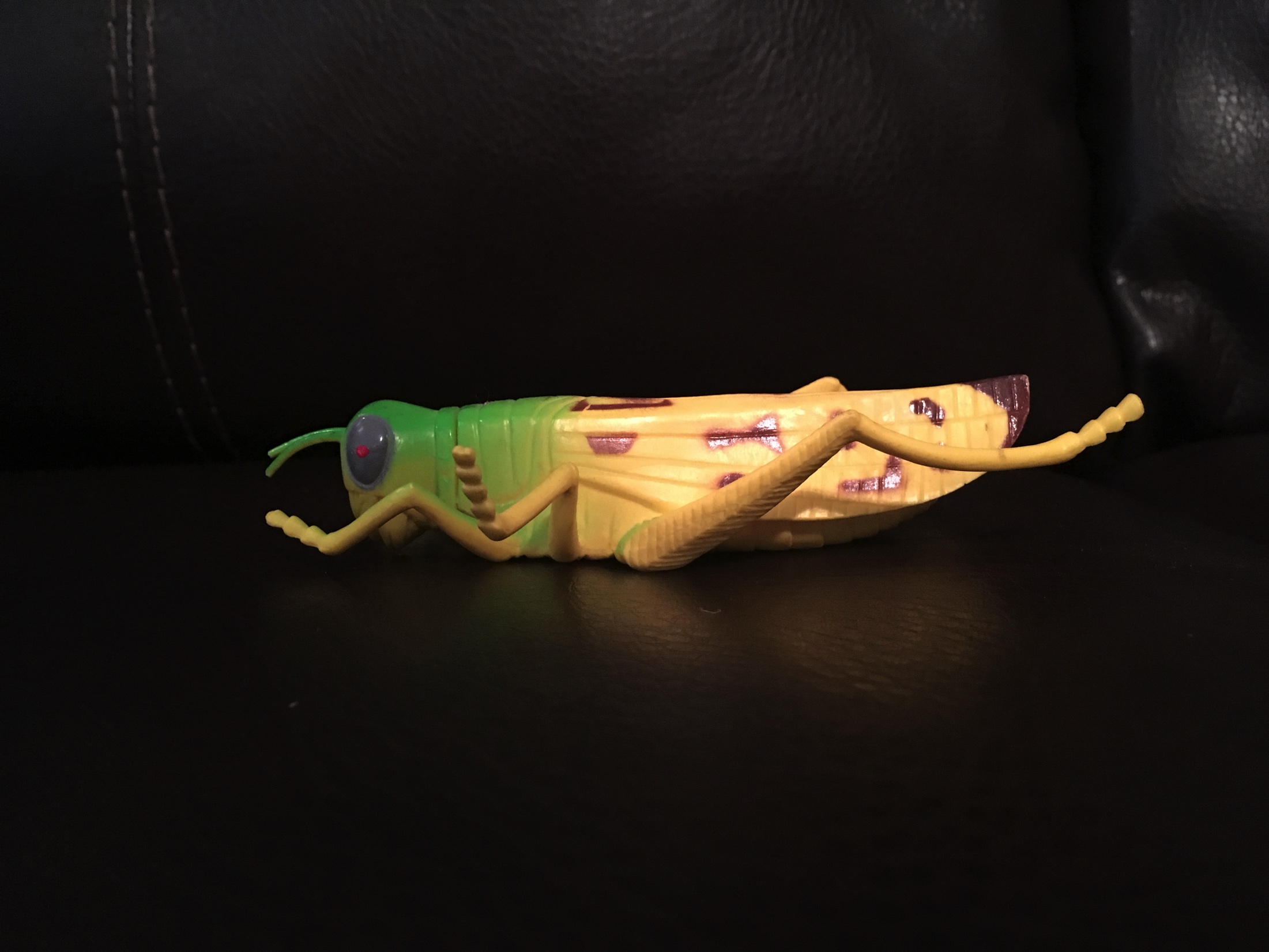 Box #3
Plastic Grapes
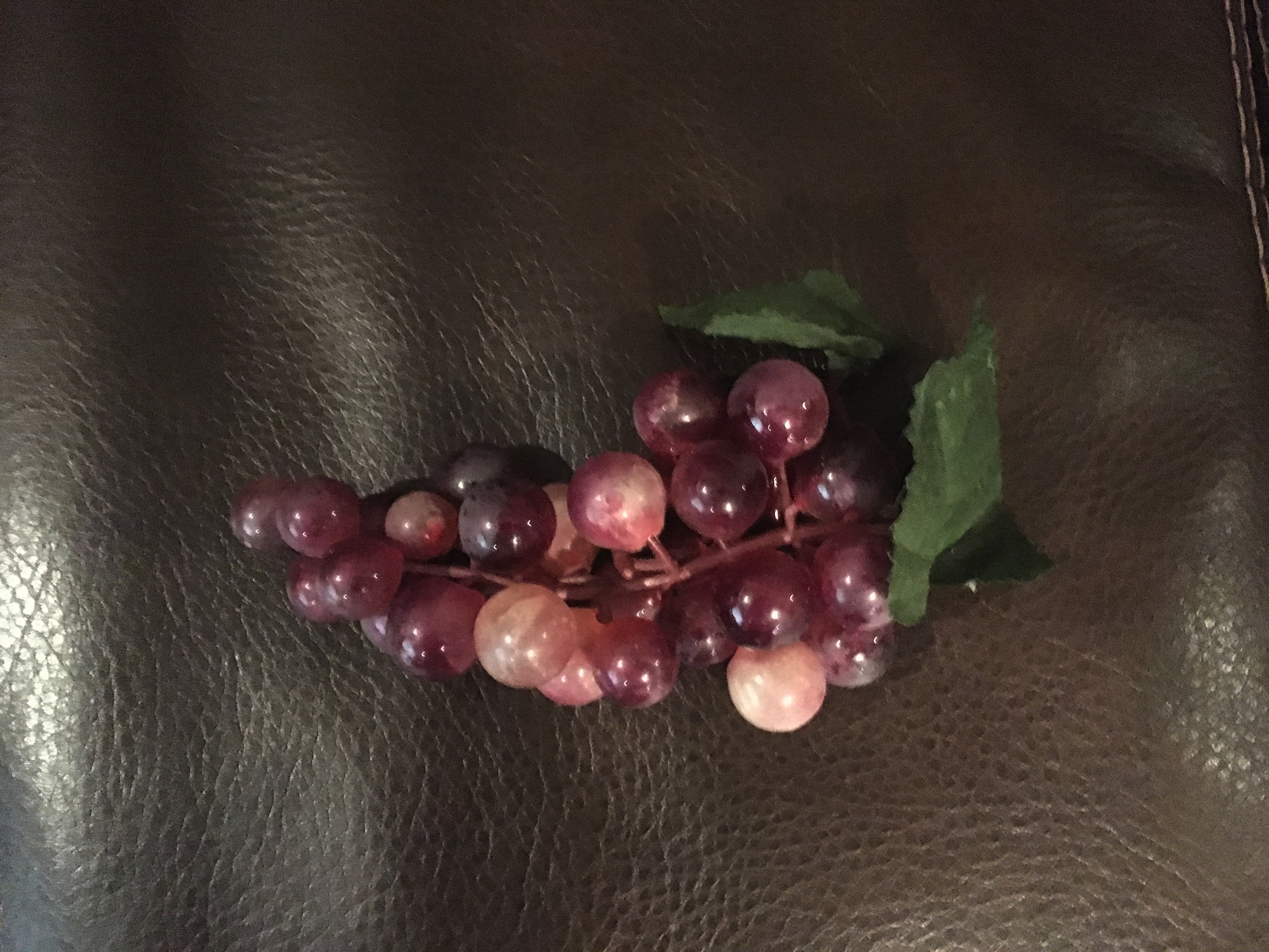 Box #4Toy Horse
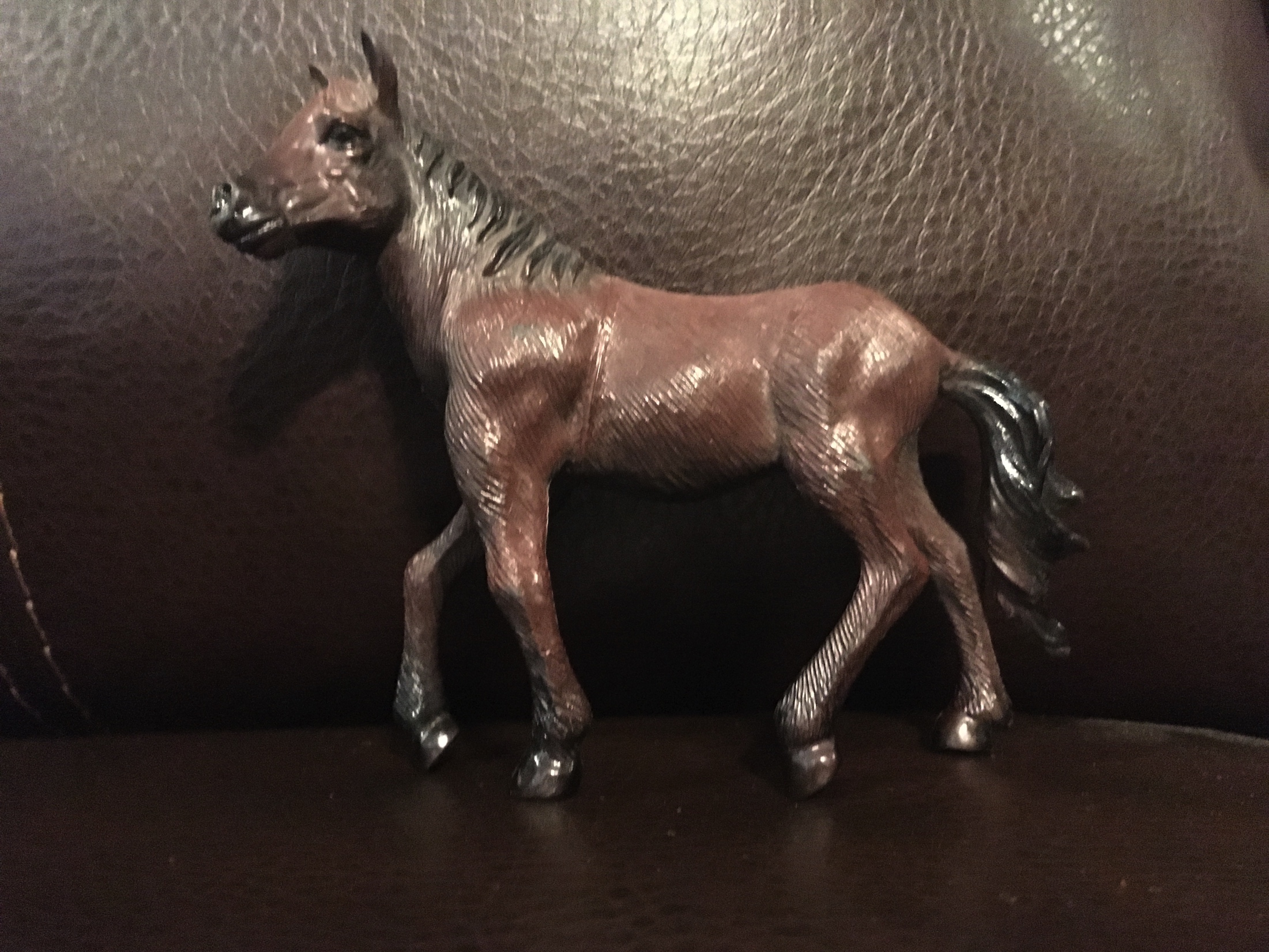 Box #5Toy Shark
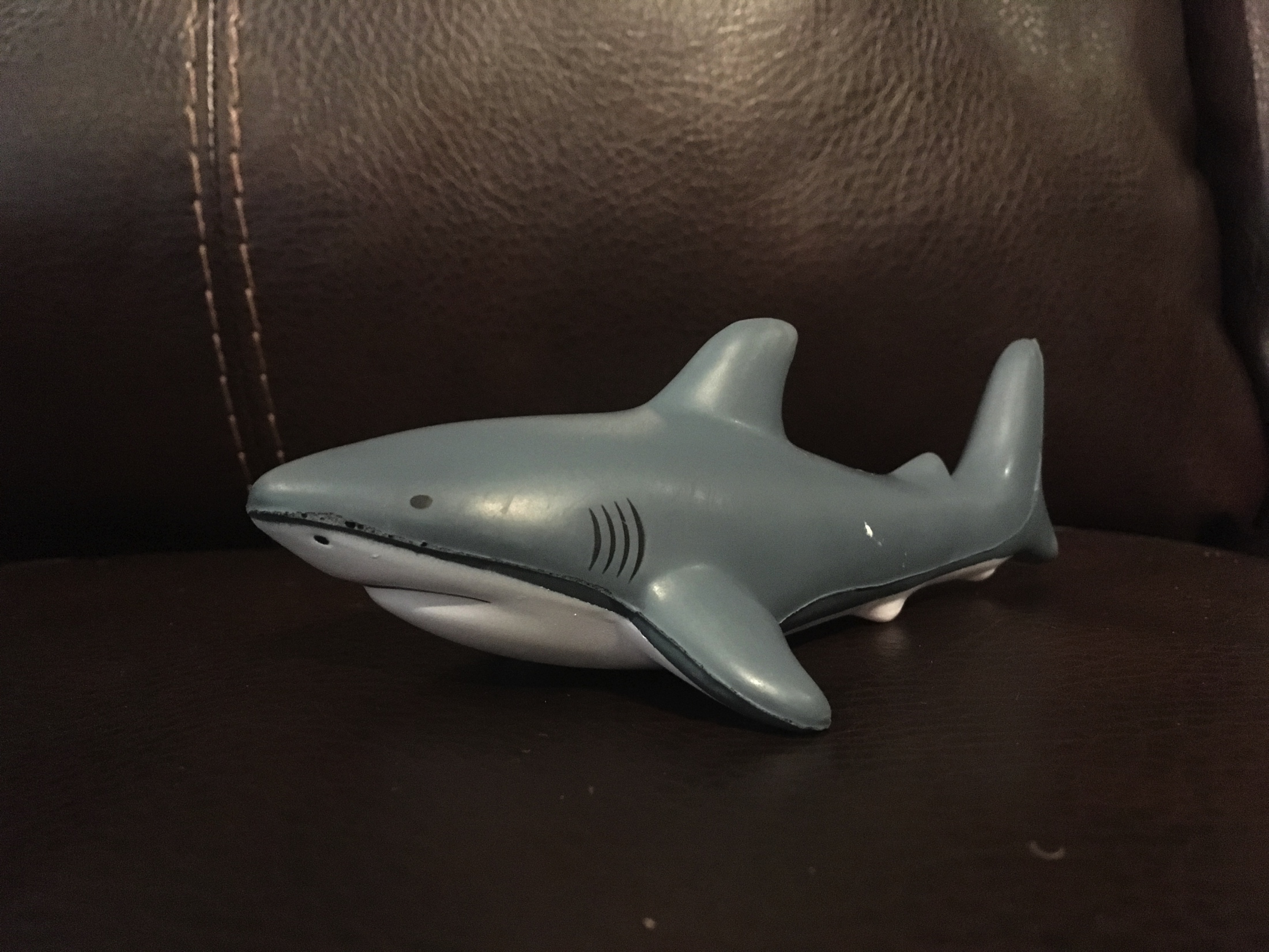 Box #6Trumpet
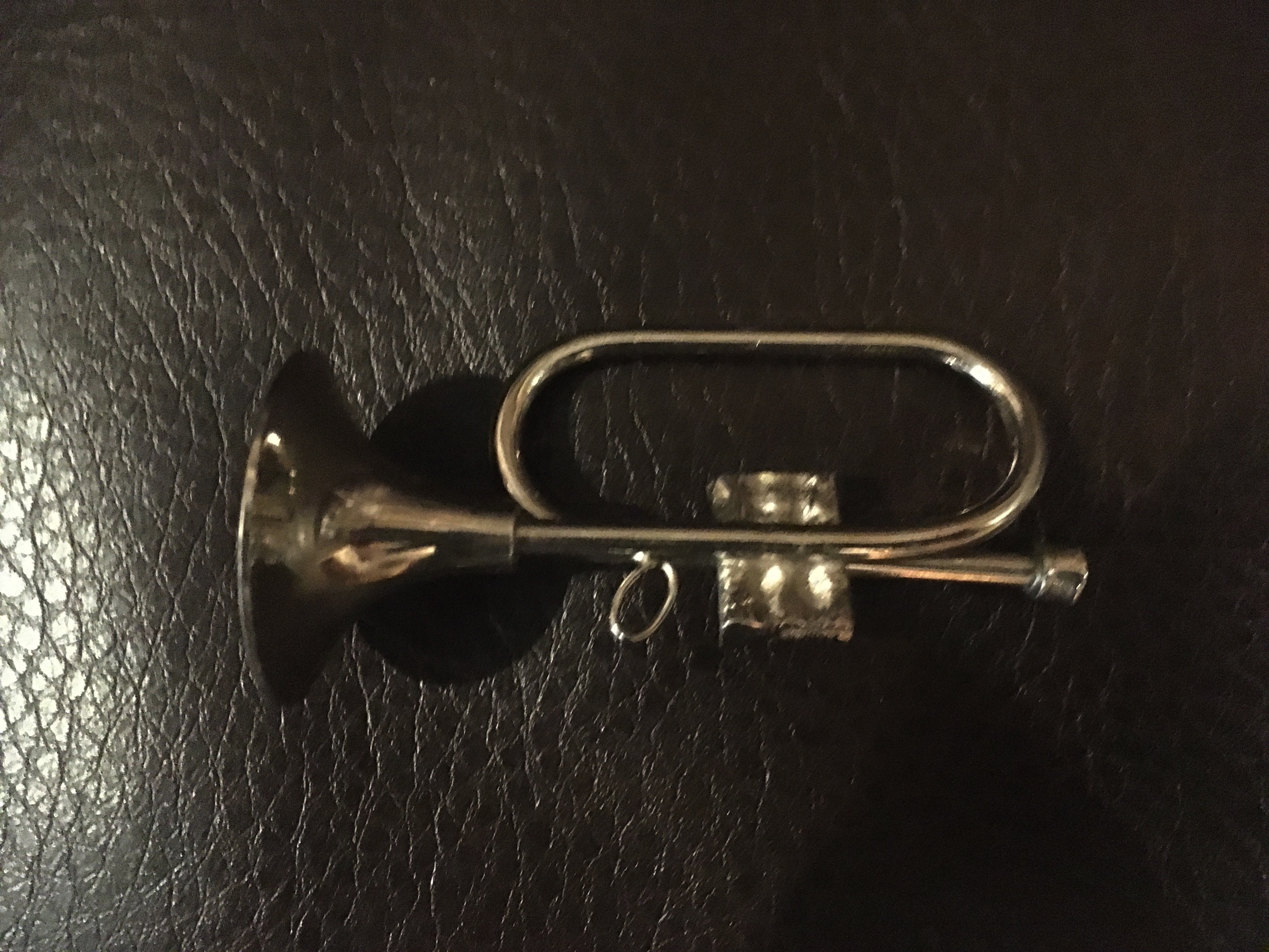 Box #7Rubiks Cube
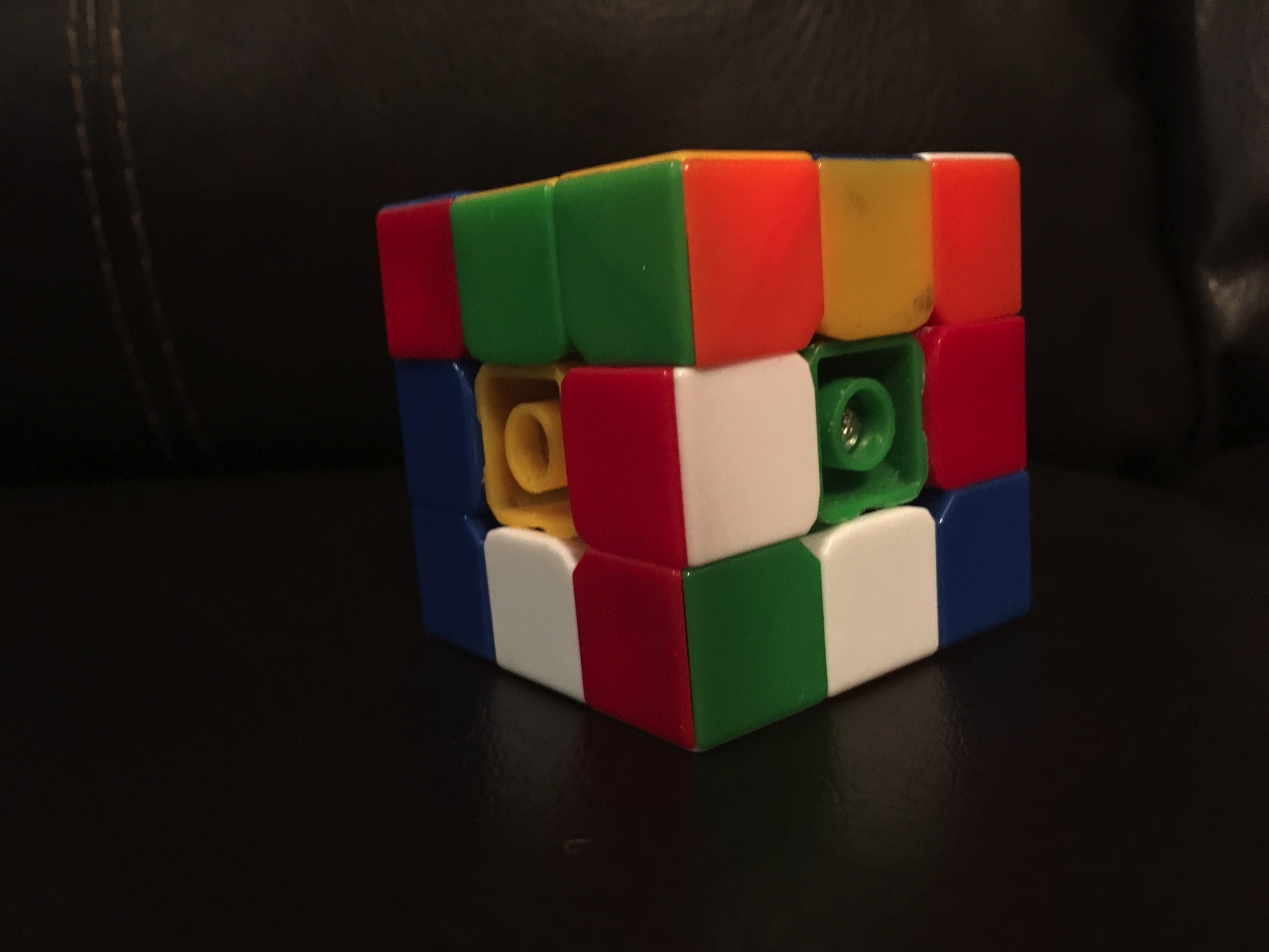 Box #8Violin
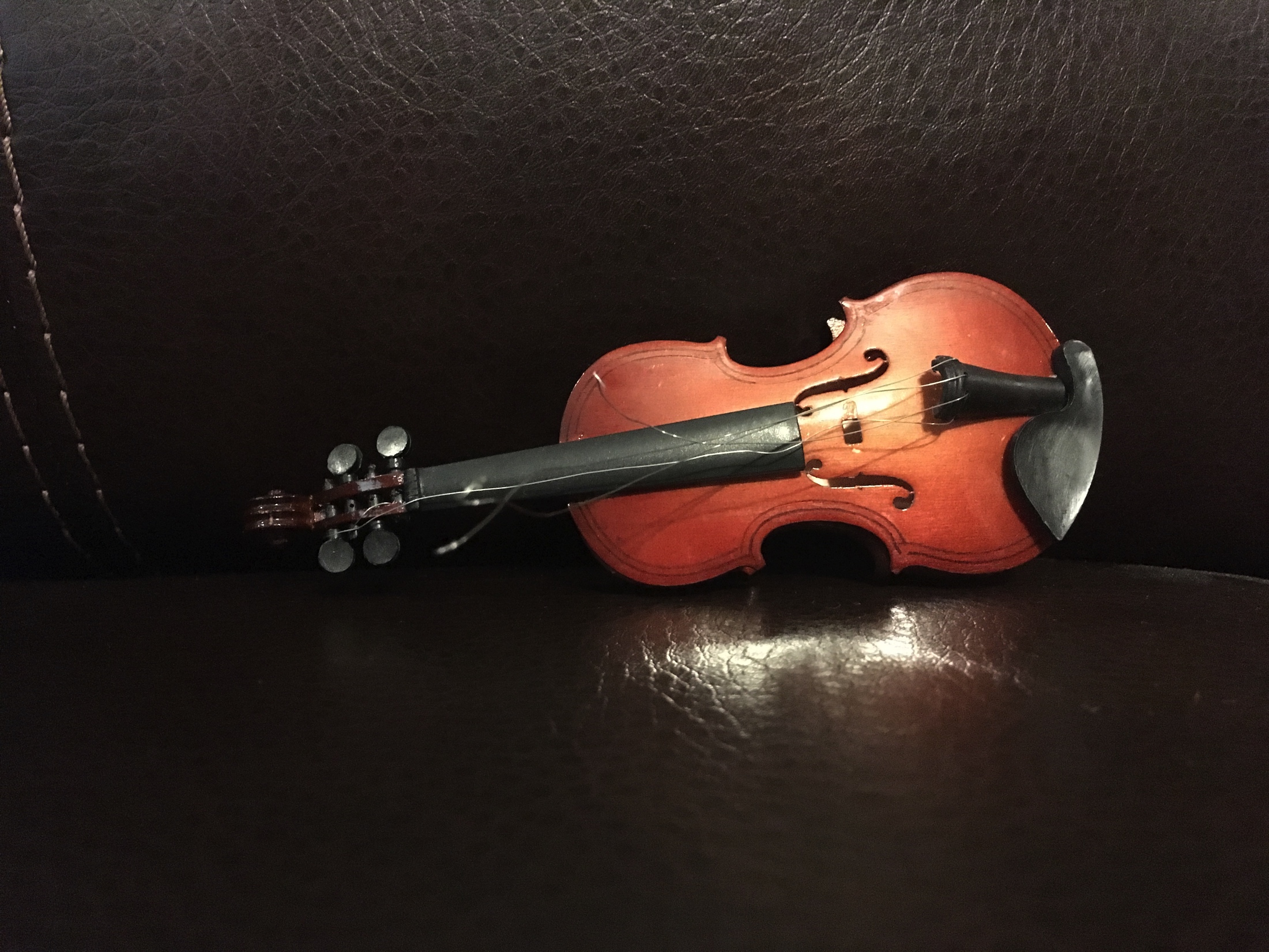